Introduction to Human Anatomy and Physiology
Anatomy – the structure of body parts (also called Morphology)
Physiology – the function of the body parts, what they do and how they do it
Life Processes
1) Movement - self initiated change in position, motion of internal parts
2) Responsiveness (irritability) - Ability to sense changes within, or around the organism and react to them
3) Growth - increase in body size
4) Reproduction - Parents produce offspring / producing new individuals
5) Respiration - Obtaining oxygen (O2), using it to release energy from food substances, and getting rid of wastes
6) Digestion - Chemically changing (breaking down) food substances, and getting rid of wastes
7) Absorption - Passage of Digested products (food substances) through membranes and into body fluids
8) Circulation - Movement of substances throughout the body
9) Assimilation - Changing absorbed substances into chemically different substances
10) Excretion - Removal of wastes
I am walking to Mcdonalds (movement)
I stop at the traffic light (response)
My body is growing (growth)
I am breathing air (respiration)
I get a hamburger and eat it (digestion)
My body absorbs the hamburger (absorption)
The hamburger circulates in my body (circulation)
The hamburger is changed to things my body needs (assimilation)
Eventually, I go to the bathroom (excretion)
Someday I may reproduce (reproduction)
Metabolism = all the physical and chemical changes

Bodily needs = food, oxygen, water, heat

Homeostasis = tendency of the body to maintain a stable, balanced, internal environment. “Sameness”
Negative Feedback
Negative feedback loop- process shuts off at some point, maintains homeostasis

  Example- thermostat, maintaining body temperature
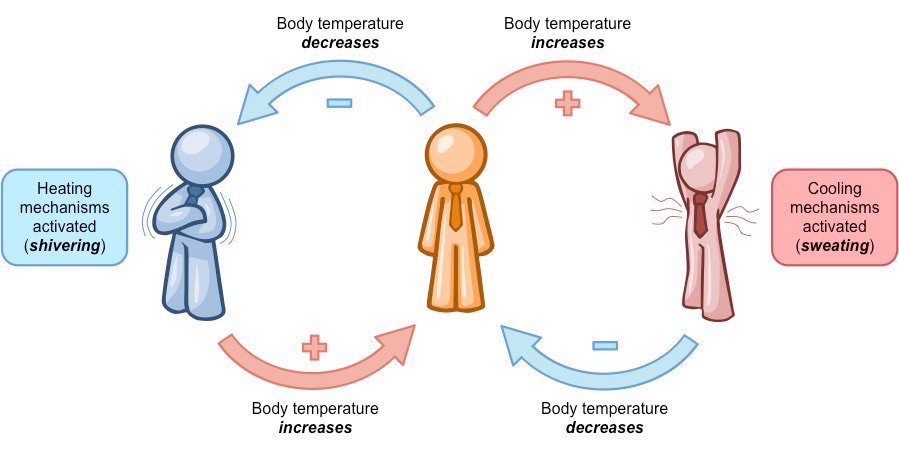 Positive Feedback
Positive feedback- no shut off, special situation in body

   Example- childbirth, blood clotting
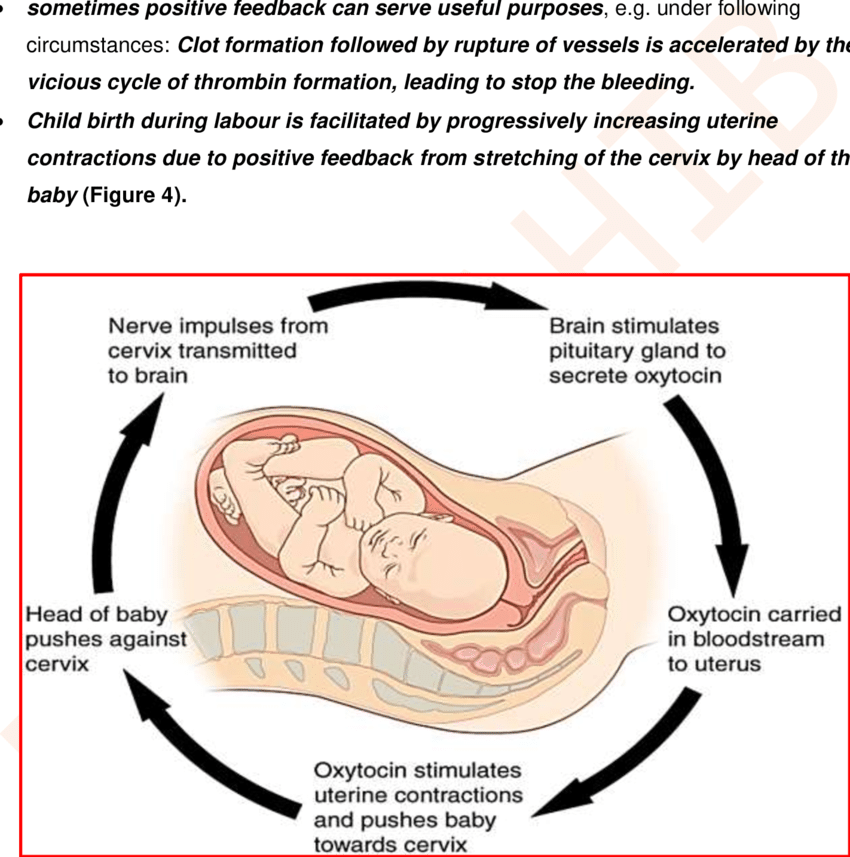 1) Axial Portion - head, neck, trunk
2) Appendicular Portion - arms & legs








3) Several body cavities4) Layers of membranes within cavities5) Variety of organs and organ systems within cavities (VISCERA = internal organs. "Visceral organs")
Body Cavities
Dorsal  = back side

       Cranial- contains brain
       Vertebral- contains spinal cord


Ventral = front side

      Thoracic = chest (heart, trachea, lungs..)

      Abdomen = stomach area (spleen, intestines)

      Pelvic = lower abdomen (bladder, reproductive organs)

      Diaphragm= Separates the thoracic and abdominal region
It's easier to visualize the body cavities on pictures -  see Body Cavity Label | Label 2
Label the body cavities (use your book)
Serous Membranes and Fluid
Serous Membrane - two layered, covers organs
Outer layer = parietal
Inner layer = visceral (lines the organs)

Serous fluid – lubricating fluid
Pleura = lungs
Pericardium = heart
Peritoneum = organs (abdominopelvic region)
Homework: Organ Systems Concept Map
Directional Terms
Anatomical Position = standing erect, face forward, arms at side, palms facing forward
*Study and learn the following terms*
1. Superior- towards the top
2. Inferior- towards the bottom
3. Anterior- towards the front
4. Posterior- towards the back
5. Medial- towards the midline
6. Lateral- away from the midline
7. Proximal- towards the limb attachment
8. Distal- away from the limb attachment
9. Superficial- towards the outside10. Deep- towards the inside
Assignment: For each of the 10 directional terms on the previous slide, write a sentence comparing 2 body parts.
Example:  The head is superior to the feet.
Homework: Fill out the chart on the body regions
There are tons of careers, some of them only require a short term of training. What are your goals?

See Explore Health Careers

Homework: Medical and Applied Science